PartnershipVLAB + GEO + CEOS
Hilcéa Ferreira
Earth Observation Directorate – OBT-INPE
hilcea@dpi.inpe.br
INPE’s space technology agenda
“Global EO” – Brazil as global player in earth observation
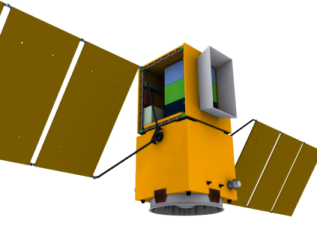 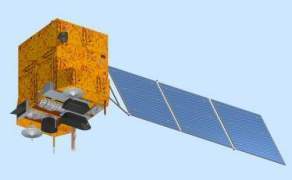 Bilateral agreements
(China, Argentina, UK)
Multilateral Agreements 
 (CEOS, GEO)
A vision for the future
A constellation of satellites will provide free global land imaging for all countries on Earth (CEOS)
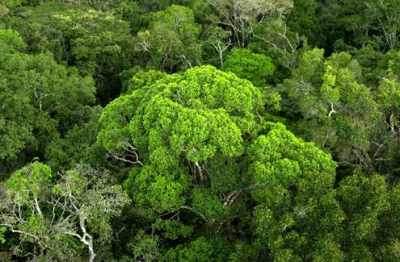 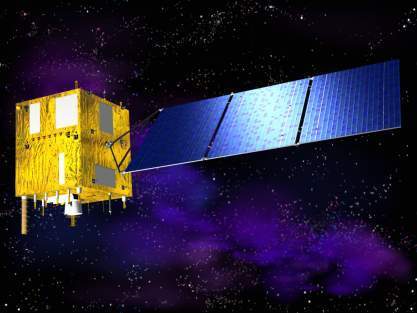 CBERS is a key member of the land imaging constellation
Earth Observation at INPE
Remote Sensing Ground Station 

CBERS Chinese Brazilian Satellite

Remote Sensing Data Centre

Remote Sensing Research and Applications

GIS Technology Research and Applications

Capacity Building: graduate courses, short courses in GIS and Remote Sensing, face to face and distance learning

Environmental Modelling
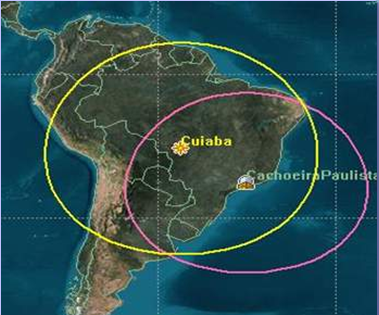 Systems on the Ground
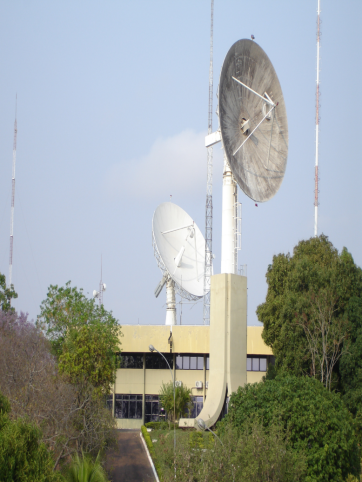 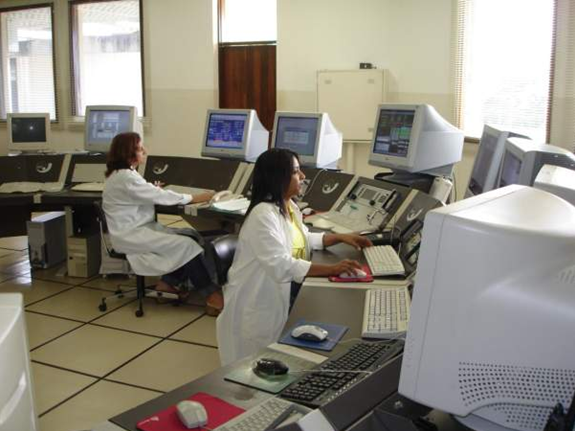 Policy for CBERS International Data Downlink
Access fee is charged on a LANDSAT-like basis
One flat annual fee for complete access to all data in the antenna’s footprint

Distribution in areas within the antenna’s footprint is the responsibility of the ground station operator

There is no additional charge for image distribution

Ground station operators are encouraged to distribute CBERS data free of charge on the Web
CBERS: a global satellite
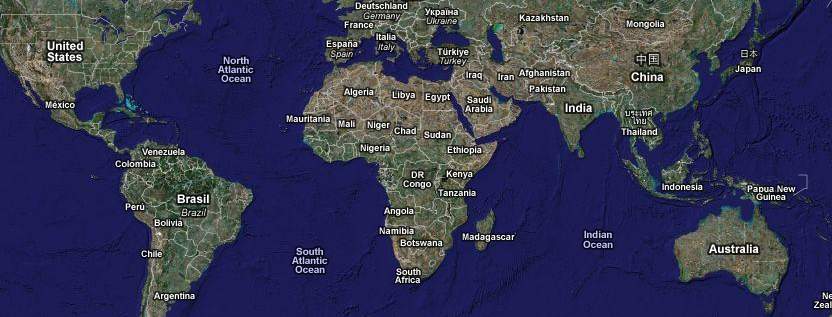 Miyun
Urumchi
Aswan
Maspalomas
Ghuangzhou
Chetumal
Bangcoc
Gabon(?)
Nairobi(?)
Boa Vista
Darwin(?)
Cuiabá
Alice Springs (?)
Jo´burg
Current CBERS reception stations (solid lines) and planned stations (dashed lines) cover all tropical areas worldwide
Remote Sensing Data Centre
MSS-LANDSAT: 1973 - 1983
Available for free on the web 
http://www.dgi.inpe.br/CatalogoMSS/ 

TM/ETM-LANDSAT: 1984 - 2000
Being placed on-line (free access) until the end of 2005 

CBERS-2B
Available for free on the web (http://www.dgi.inpe.br/CDSR/) 

MODIS
Being placed on-line (free access) until the end of 2005

ResourceSat-1
Available since 2009: 25.892 scenes (5.133 AWIFS and  20.759 LISS-3)
Contribution to different fields
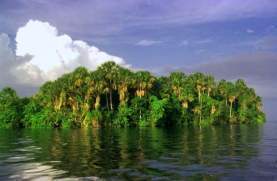 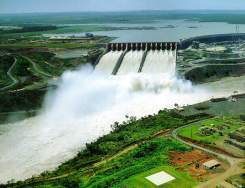 Energy
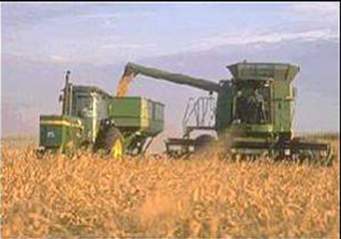 Ecosystems
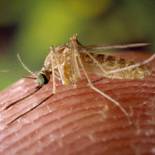 Agriculture
Health
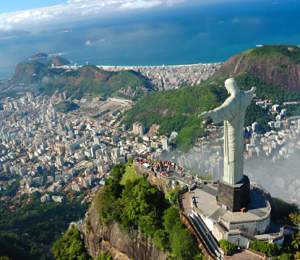 Civil Defense
Weather
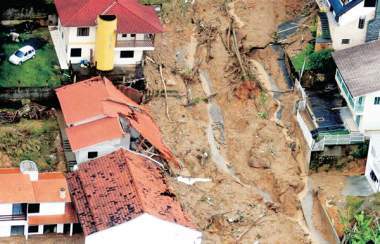 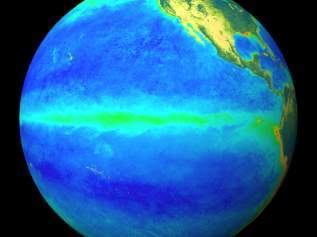 Urban Management
Earth Observation in Brazil
Amazonian Rain Forest
Human actions are modifying environmental conditions
Semi-Arid North-East
Period droughts affect 25% of Brazilian Population
SouthEast and Central Regions
Crop forecasting and yield estimation are crucial information needs
Large Urban Settlements
Increasing intra-urban social exclusion and environmental vulnerability

Remote Sensing and GIS Technologies are essential from management of Brazilian territory
GIS Technology R&D
SPRING: GIS (http://www.dpi.inpe.br/spring)

Open geospatial technologies and open standards
TerraLib((http://www.terralib.org/index.php): a functions library developed in C++ that allows a collaborative environment and its use for the development of multiple GIS tools.
TerraView
TerraMA2: Open Plataform for Monitoring, Analysis and Alert Systems
TerraHidro: tool built on TerraLib´s library, designed to develop distributed hydrological models, using elevation and hydrological data
TerraAmazon – open source software for large-scale land change monitoring
Remote Sensing Education at INPE
Graduate Program in Remote Sensing (MsC and PhD)
400+ graduate students

Short Courses in GIS and Remote Sensing (40 h)
www.dpi.inpe.br/cursos

Establishment, in 2004, of a distance learning program in GIS and Remote Sensing
500+ trained people

On-line material  (books, overheads)
What is CEOS?
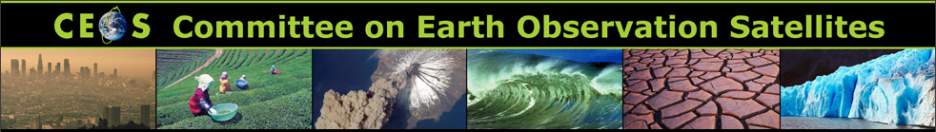 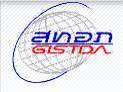 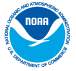 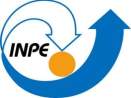 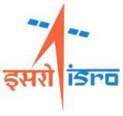 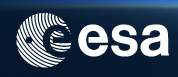 28 space agencies
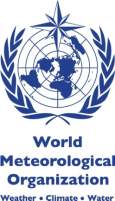 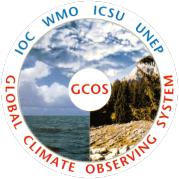 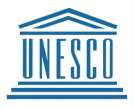 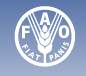 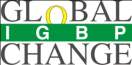 20 participating organizations
INPE: CEOS and GEO
CEOS – Chair in 2010
Secretariat Member
Calibration and 
Validation
WGCV
Capacity Building 
and Data Democracy
WGCapD
Information Systems
and Services
WGISS
Constellations
 Land Surface Imaging 
Ocean Color Radiometry
GEO – Implementation Boards
GEO – Task Lead
Data Democracy
CBERS
Ground Stations
Forest Carbon Task 
(FCT)
Institutions and
Development
Executive Committee
VLAB and GEO
GEO 2012-2015 Workplan: Developing Institutional and Individual Capacity

Priority Action

Coordinate capacity building components across Societal Benefit Areas: 

Organize summer schools or training workshops within and/or across Societal Benefit Areas (and related areas), e.g. Disasters, Health, Energy, Climate, Agriculture, Forest Monitoring. 

Build upon ongoing regional activities such as the CLIVAR program for Latin America, and global activities such as the WMO/CGMS Virtual Laboratory on Education in Satellite Meteorology (VLab).
CEOS: The Birth of Data Democracy
Initiated within CEOS in 2008 by CSIR

First Steps Towards DD
CBERS free data policy in Brazil - 2004
CBERS Data for Africa – 2007
Landsat for Free – 2008

Reconstitution of CEOS WGCapD to focus on DD: 2011

WGCapD is focused on building capacity for the effective use of EO data as well as providing wider and easier access to those data
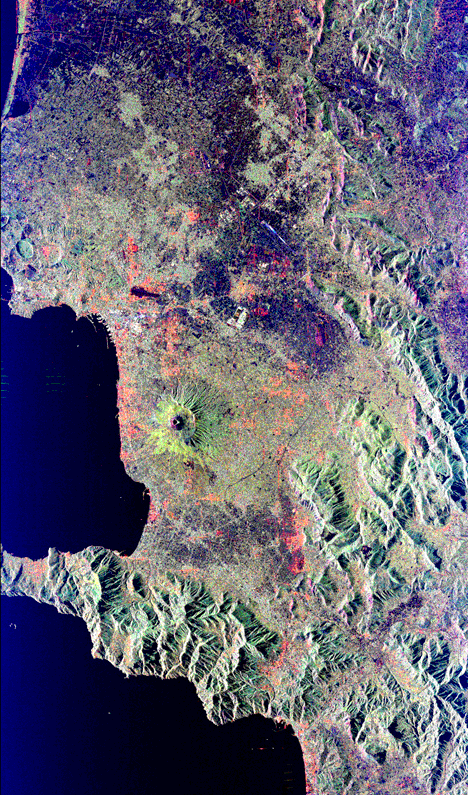 Data democracy explored
Data
Democracy
Data Access
Data Dissemination
Capacity Development
Software Tools
Illustrated through the exploration of the WGCapD activities
Data Access: DEM Development Project
Digital Elevation Models (DEMs) Development Project
Work within the United States agencies to make previously unavailable Level 2, 1 arc second (30m) elevation data gathered on the Space Shuttle Radar Topography Mission (SRTM) available to certain countries
Deliver to underserved communities in developing regions of the world
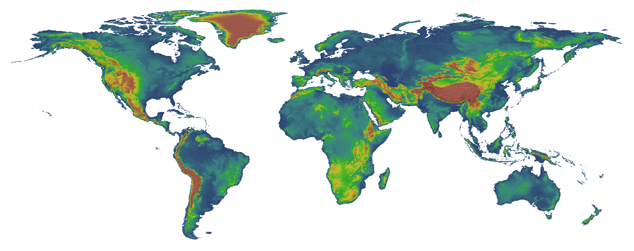 VLAB and CEOS: Possible partnership with Capacity development: DEM workshops and E-Learning Courses
Regional workshops across the world utilizing the SRTM 2 data
Train participants on how to utilize the data in capacity building workshops
Focus of workshops will be on flash flood forecasting and settlement planning
First workshop planned in Nairobi, Kenya
Maximize the skillsets and contributions of a range of partners: RCMRD, INPE, SANSA, NOAA, NASA/SERVIR, USGS, Secure World Foundation

E-Learning Course
180 hour courses that target university professors in the sciences to teach them the benefits of incorporating EO into their classes
Use of data sets that are normally restricted
Taught by consortium of CEOS agencies and partners
Supported by INPE in Brazil
Software Tools: Open Source software
Regional DEM Development Workshops
Train on open source software tools that all users can (TerraHidro, TerraMA2, SPRING)
E-Learning Course
SPRING
SOPI
ORFEU Tool box
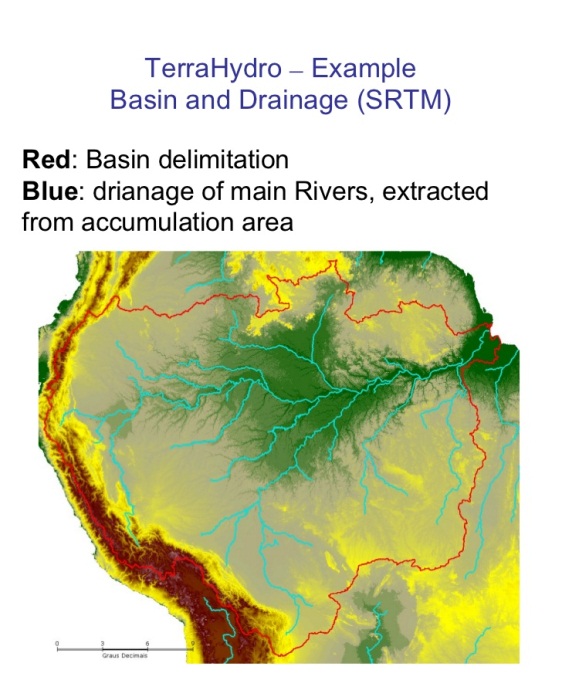 Data dissemination: GEONETCast
GEONETCast is a low cost satellite-based data and product dissemination system
WGCapD support of GNC
GEONETCast Americas Forum
GEO Plenary side event
Focus on the end users
Synergies, issues, improvements

DEM Development Project
Work with regional GEONETCast provider to ensure that appropriate agencies have ability to receive and transmit data as necessary
Discussions
Networking

Learn from VLAB experience – Best Practices!